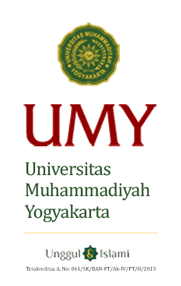 CARTILAGE
HISTOLOGY LABORATORY DEPARTMENT
MEDICAL & HEALTH SCIENCE FACULTY
MUHAMADIYAH  YOGYAKARTA  UNIVERSITY
MAIN COMPONENTS
PERICONDRIUM
CHONDROCYUS
LACUNA
MATRIX TERRITORIAL
MATRIX INTERTERRITORIAL
EMBRYONALE CARTILAGE
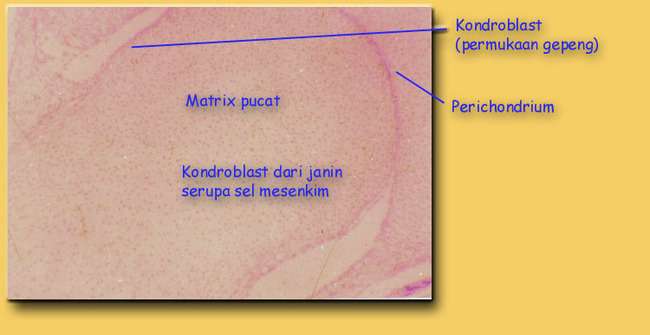 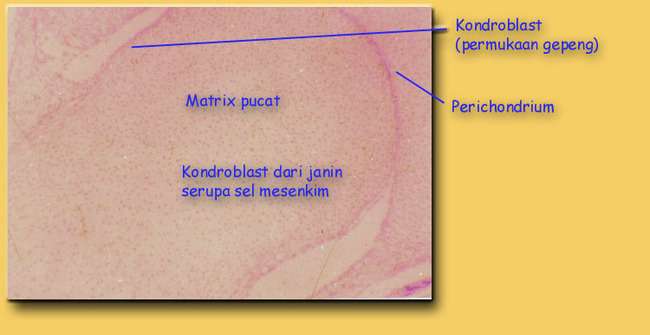 EMBRYONALE CARTILAGE
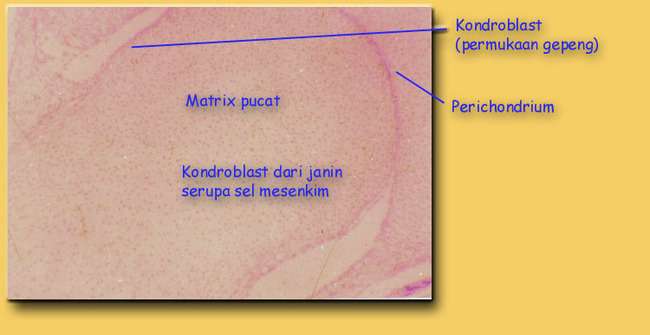 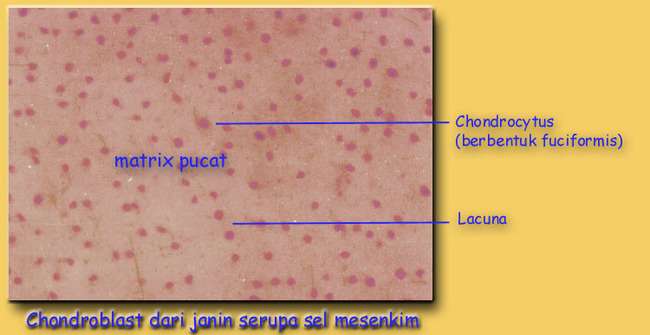 HYALINE CARTILAGE
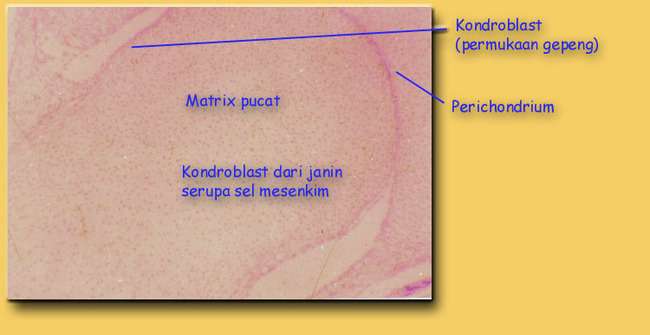 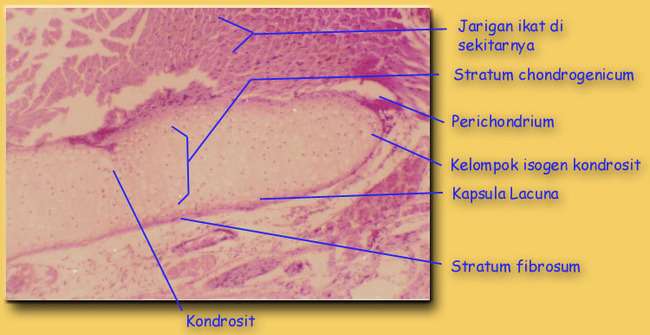 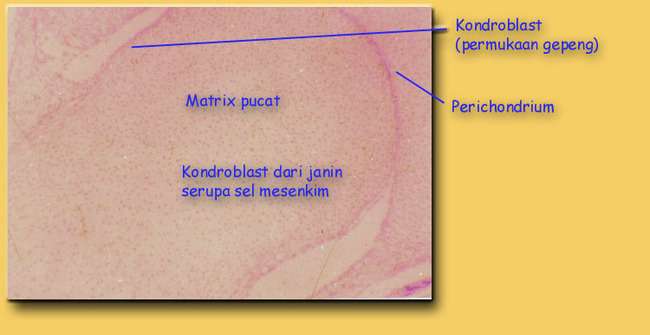 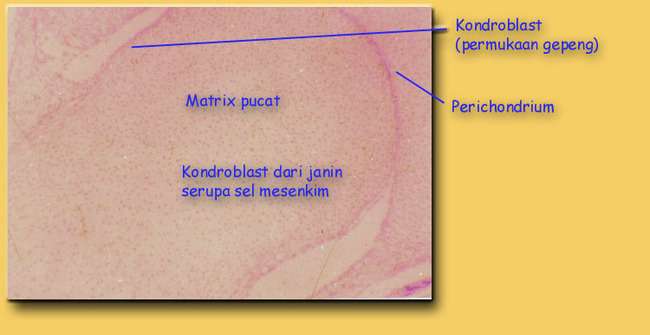 HYALINE CARTILAGE
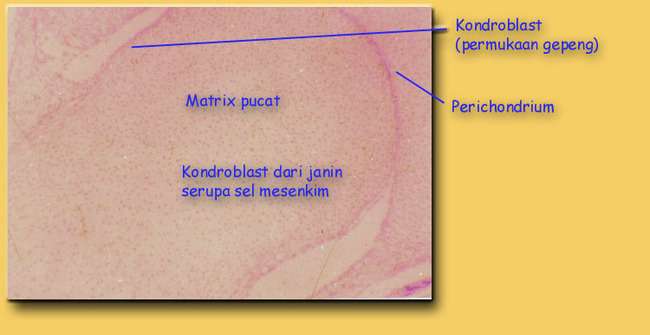 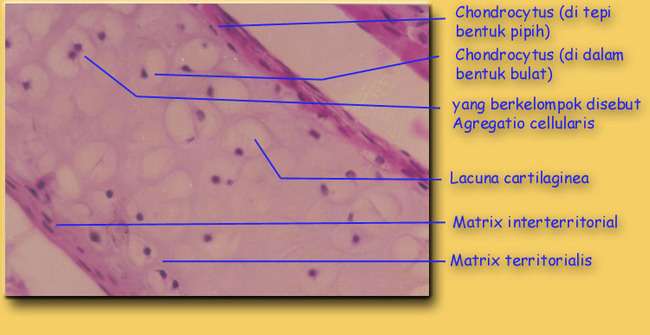 HYALINE CARTILAGE
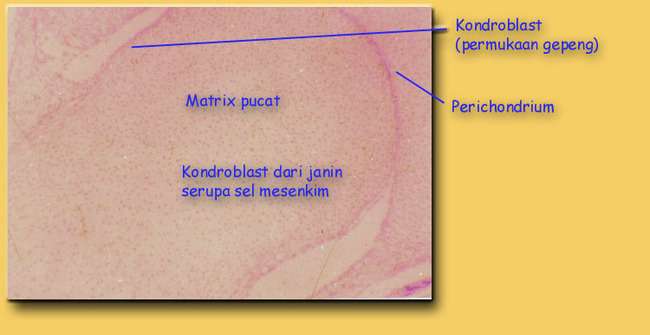 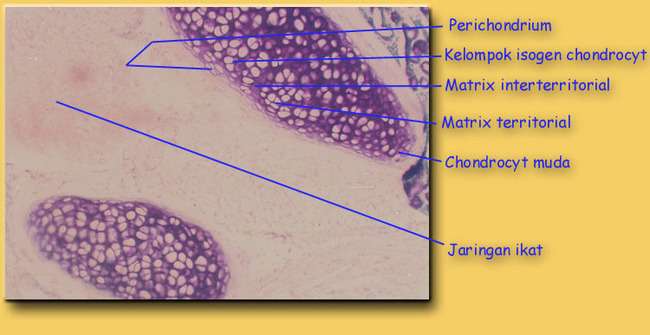 HYALINE CARTILAGE
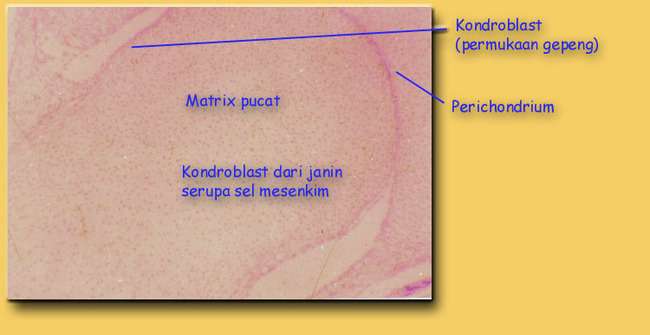 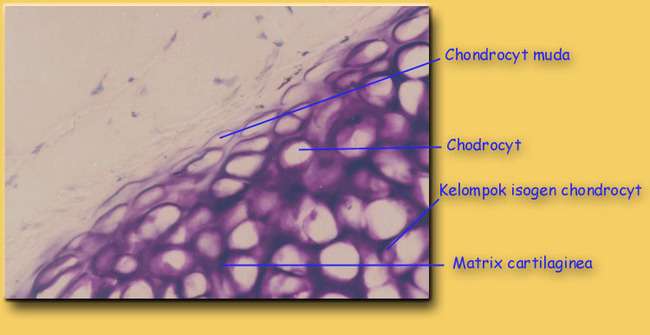 HYALINE CARTILAGE
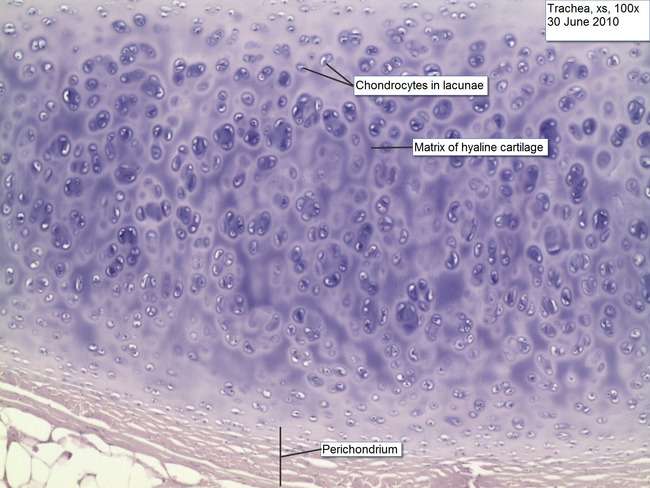 HYALINE CARTILAGE
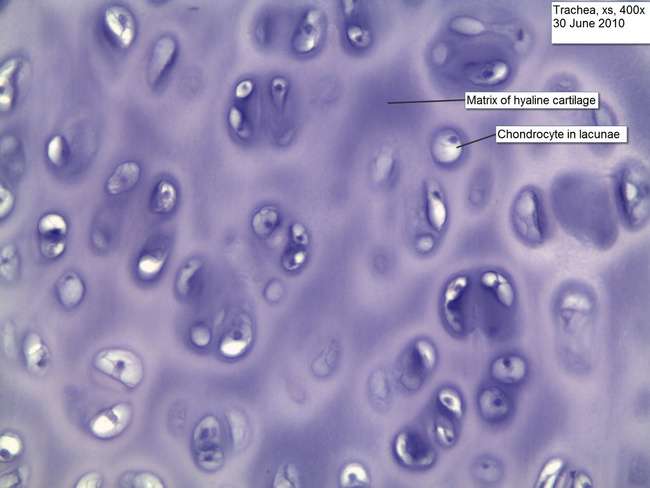 ELASTIC CARTILAGE
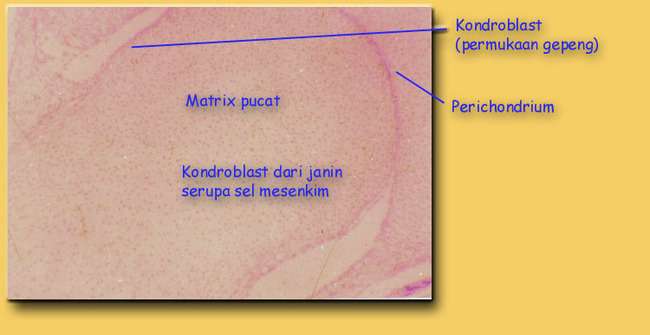 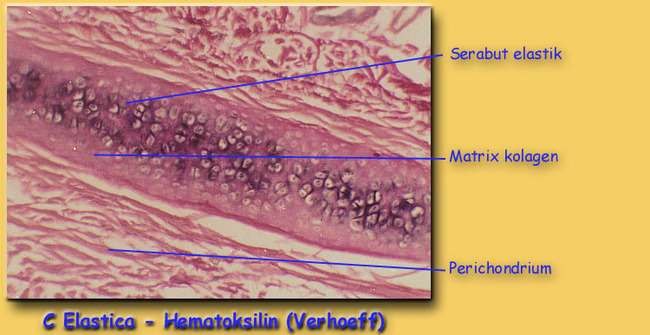 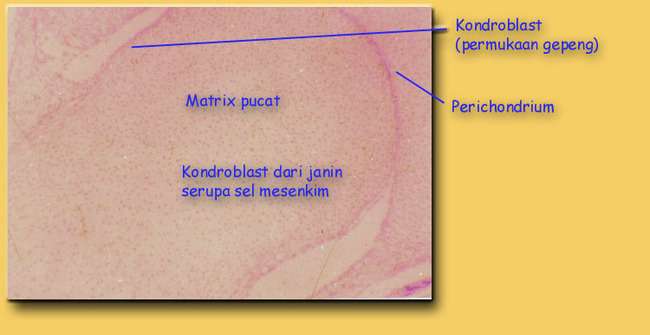 ELASTIC CARTILAGE
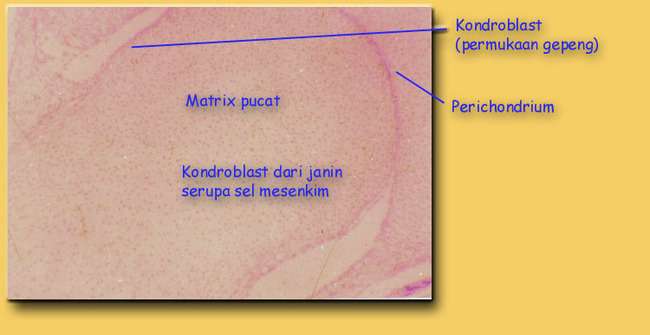 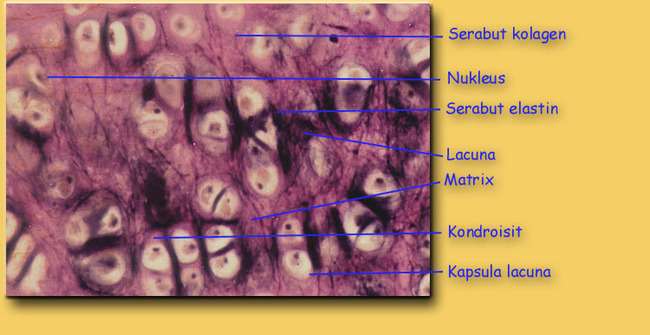 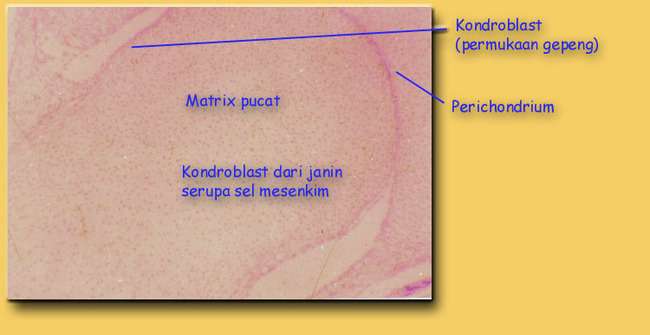 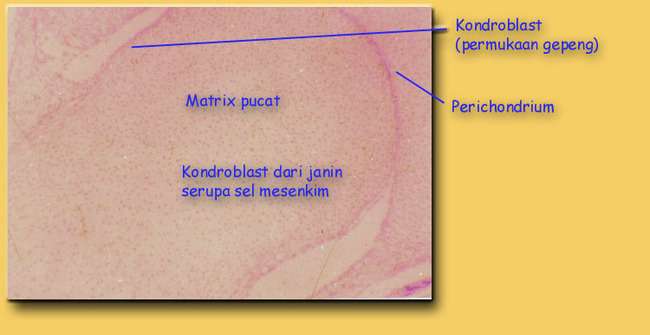 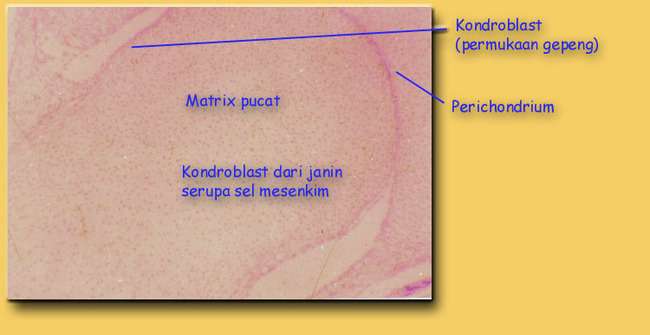 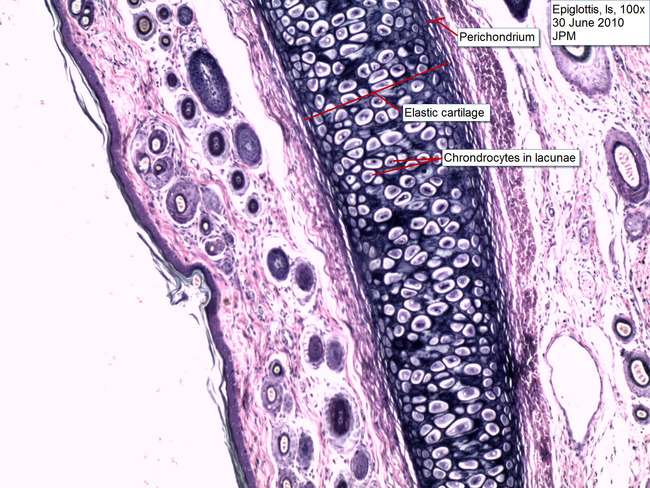 ELASTIC
CARTILAGE
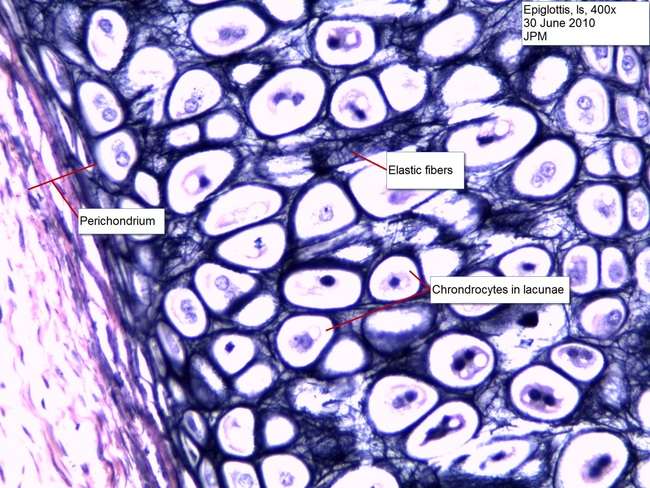 ELASTIC
CARTILAGE
FIBROUS/COLLAGEN CARTILAGE
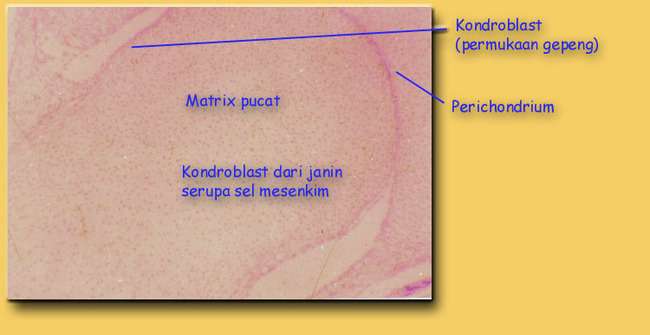 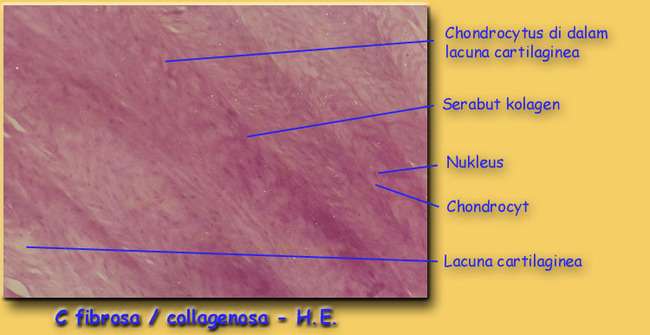 FIBROUS/COLLAGEN CARTILAGE
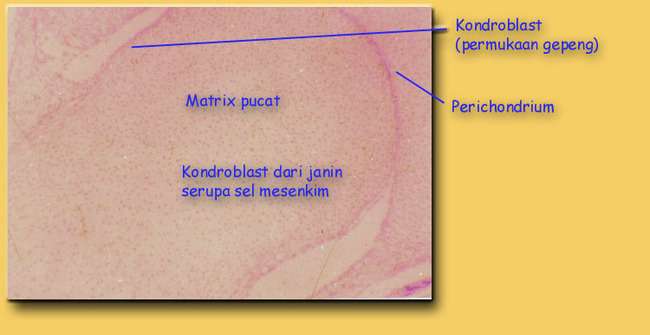 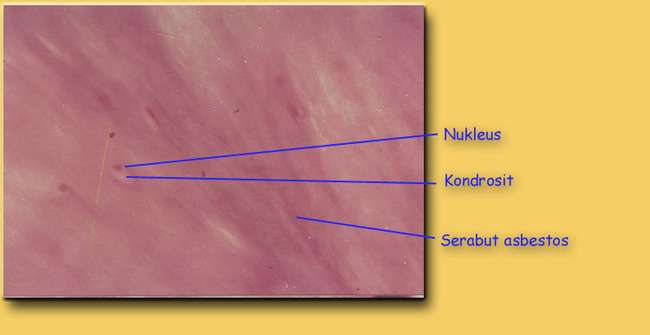 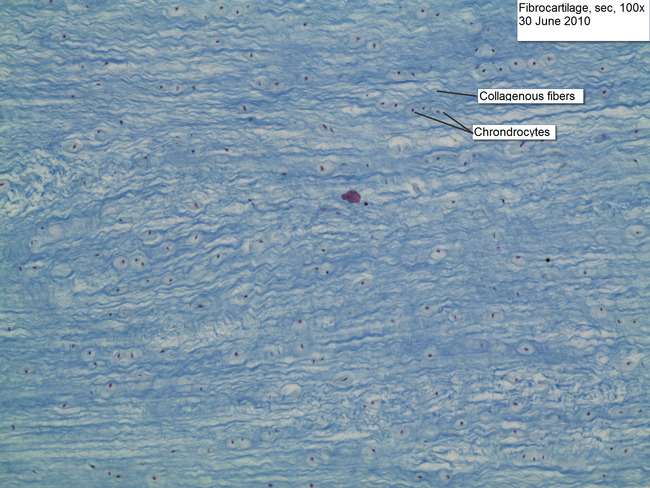 FIBROUS
CARTILAGE
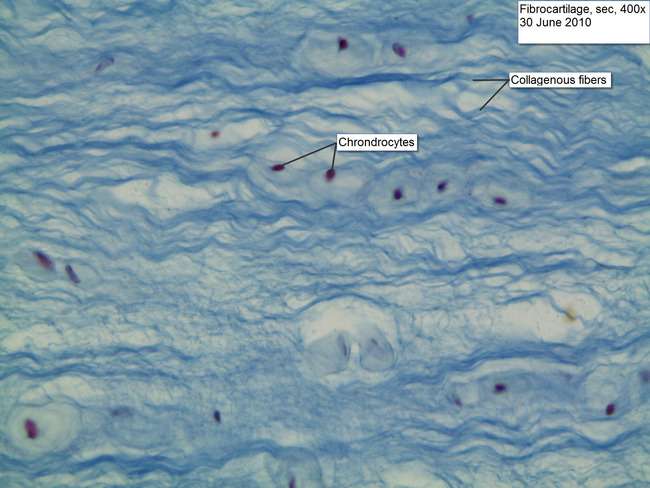 FIBROUS
CARTILAGE
CARTILAGO CUM FIBRAE ASBESTOSEAE
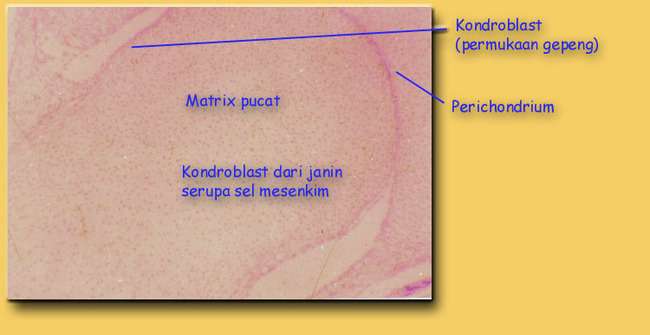 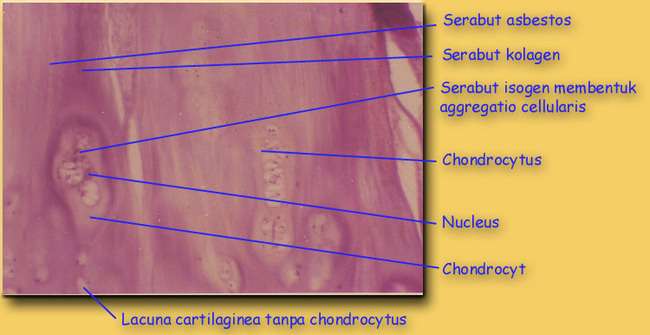 CARTILAGO CUM FIBRAE ASBESTOSEAE
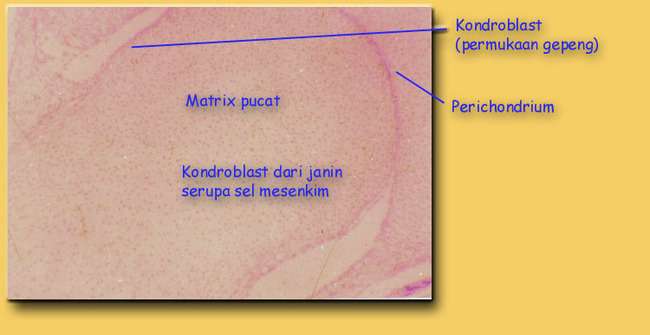 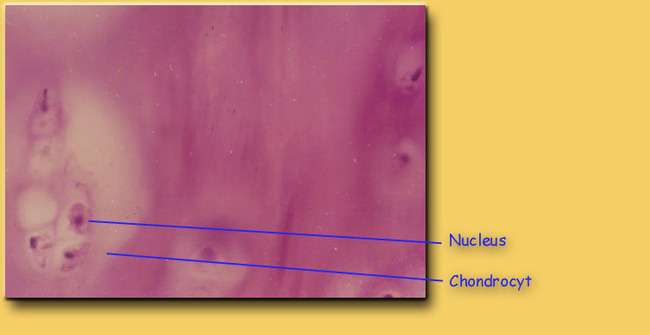